ФГБОУ ВО КГЭУКАФЕДРА:<Иностранный язык>>
Презентация по дисциплине:<<Немецкий язык>>
Петр I.
Выполнил студент: Нургалиев И.З. ээ-10-19
Провел доцент: Максимова А.Б.
Казань 2020
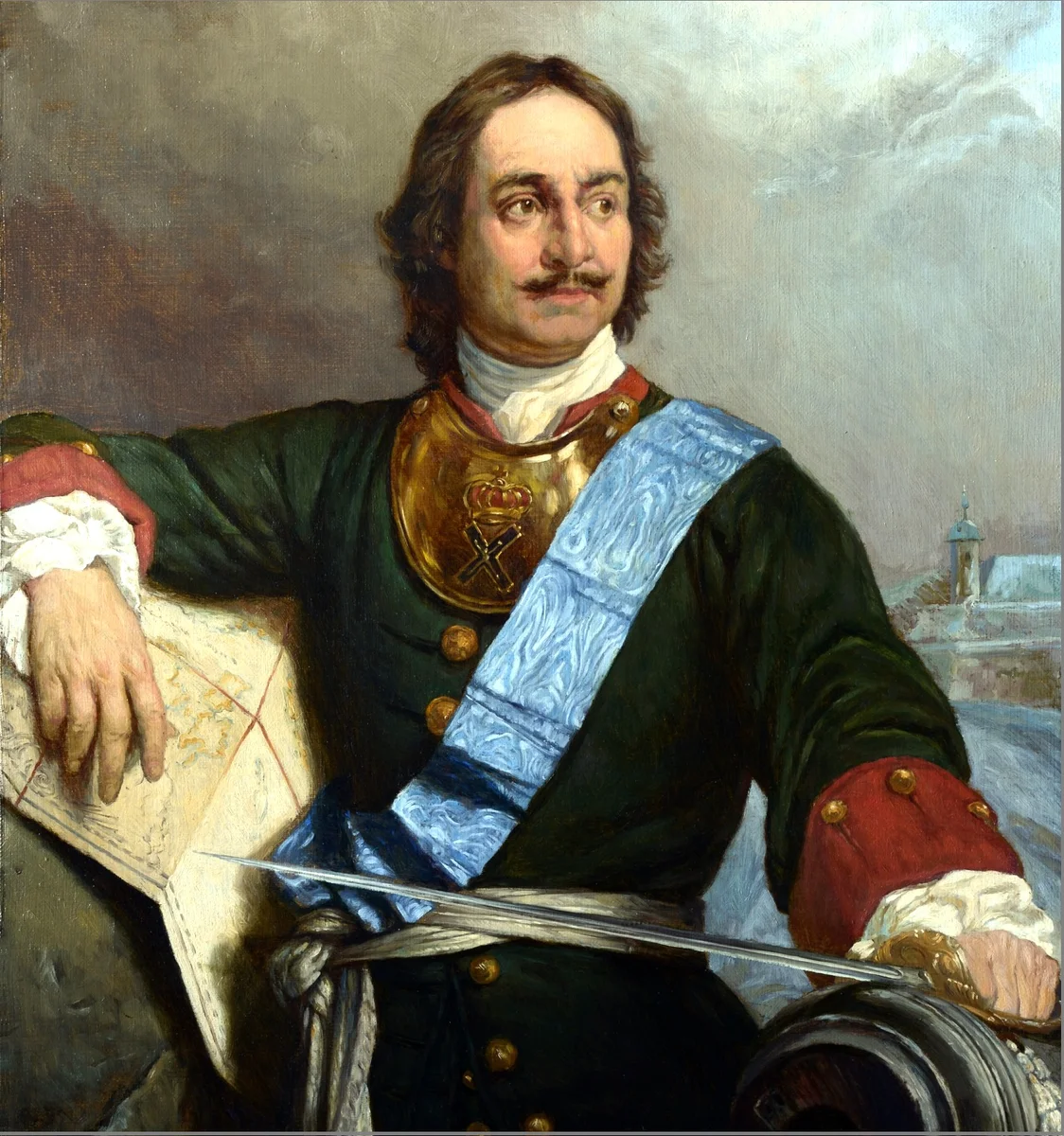 Sein Großvater Michael I. war der Gründer der Romanow-Dynastie in Russland.Geboren 9 Juni 1672 Jahr in Moskau. Pyotr ALEKSEEVICH war das erste von drei Kindern von ZAR Alexei I. und seiner zweiten Frau Natalia Naryshkina . Sein Vater Alexei Michailowitsch, oder Alexis I., hatte auch dreizehn Kinder aus seiner ersten Ehe mit Maria Miloslavskaya . Peters Mutter Natalia gehörte einer Russischen Adelsfamilie an; Ihr Vater Kirill Naryschkin diente in mehreren Militäreinsätzen von ZAR Alexei. Peter Großvater, Michael, oder Michail Romanow, war der erste russische ZAR aus dem Hause Romanow, der Russland für mehr als 300 Jahre vom 21 .Februar 1613 bis 15. März 1917 regierte.
Peter wurde 1682 im Alter von 10 Jahren König von Russland.
Nach dem Tod von Alexius I., am 29. Januar 1676, trat der Halbbruder von Peter Fjodor III. den Thron. Da Fedor jedoch schwach war und oft krank war, gehörte die wahre macht der Familie von Miloslavsky. Nach dem Tod von Fjodor in 1682 gab es einen erbitterten Machtkampf zwischen den Familien der beiden Frauen Alexi I., Miloslawski und Naryschkin . Der 10-jährige Peter wurde zum König über seinen älteren Halbbruder Ivan ausgerufen, der schwach war. Aber es folgte ein Aufstand der Schütze (das Russische elitekorps), bei dem mehrere Helfer und Verwandte von Petrus getötet wurden. Dann wurden Iwan und Peter zu Alliierten Königen erklärt. Aber in der Tat wurde das Land von der 25-jährigen Schwester Sofia ALEKSEEVNA verwaltet, die älter als Peter und Ivan war, und die Brüder sagten, Sie hätten Ihre Befehle vollständig ausgeführt. Als Regentin (vorläufige Ausübung der Befugnisse des Staatsoberhauptes) übernahm Sie die Kontrolle über die Angelegenheiten und sicherte sich die macht für sich und die Familie von Miloslavsky.
Er reiste als Peter Mikhailov durch ganz Europa und arbeitete als Zimmermann.
Peter wusste, dass Russland schwer gegen das mächtige osmanische Reich kämpfen würde. In 1697 machte er Inkognito eine Reise nach Europa unter dem Namen von Peter Mikhailov mit einer großen Russischen Delegation, die als die Große Botschaft bekannt ist . Hauptziel war es, ein starkes Bündnis mit den europäischen Ländern gegen die Türken zu bilden. Die 18-monatige Reise war in dieser Hinsicht nicht erfolgreich, da die europäischen Mächte mit der Kinderlosigkeit des spanischen Königs Karl II. beschäftigt waren . In Europa studierte Peter I. jedoch Schiffbau und arbeitete sogar als Zimmermann im Hof der niederländischen Ostindischen Firma, Später nutzte er sein wissen auf dem Gebiet des Schiffbaus, um die russische Flotte zu stärken. Es hat auch wertvolle Informationen über die internationale Situation erhalten; und das wirtschaftliche und kulturelle Leben Europas.
Er verlegte die russische Hauptstadt von Moskau nach St. Petersburg.Während des großen nordischen Krieges nahm Peter aktiv an mehreren Operationen Teil, darunter die Eroberung von Narva (1704) ; die entscheidende Schlacht von Poltawa (1709) ; und der erste Sieg Russlands im Meer in der Schlacht von gangut (1714) . Nach der Eroberung des Landes in den baltischen Provinzen Schwedens gründete er 1703 die Stadt St. Petersburg, um Russlands Zugang zur Ostsee zu Zementieren. In 1712 verlegte Peter die Hauptstadt nach St. Petersburg. Im Jahr 1721, nach dem erreichen des Friedens mit Schweden, Russland wurde zum Reich ausgerufen, und Peter der Große wurde offiziell zum Kaiser von ganz Russland erklärt.
Peter der Große modernisierte Russland.Peters Gesundheit war nie nachhaltig, und 1723 begann er mit blasenproblemen . Seine Gesundheit verschlechterte sich Anfang 1725 weiter, und er seufzte zuletzt am 8 .Februar 1725 in St. Petersburg. Eine Autopsie ergab, dass seine Blase mit Gangrän infiziert war . Peter I. wird der große nicht wegen seiner Expansion des Russischen Reiches genannt, sondern weil er die kulturelle und politische Revolution anführte und Systeme schuf, die modernisiert wurden. Er hat auch Maßnahmen ergriffen, um die Vorherrschaft des Traditionalismus und der Religion in Russland zu beenden und sich zum modernen denken zu bewegen. Er wird jedoch auch wegen seiner brutalen Hinrichtungen, hohen Steuern, mehreren Aufständen während seiner Herrschaft und seinen gefühllosen Maßnahmen wie der bartsteuer als Tyrann bezeichnet. 
starb 8 Februar 1725 (52 Jahr), St. Petersburg